Transizione energetica: tra sfide geopolitiche e mobilità elettrica
Parità tra emissioni di gas serra e capacità di assorbimento del pianeta
Le conseguenze della neutralità climatica
Questione geopolitica
Mobilità elettrica
Transizione energetica: tra sfide geopolitiche e mobilità elettrica
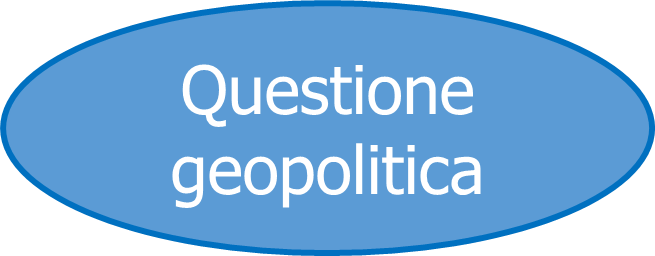 «geopolitical Commission»
Ursula von der Leyen
Prezzo dei combustibili fossili
Cambiamenti delle politiche dei Paesi esportatori
Rapporti con la Cina
Rapporti con gli USA
Accesso alle materie rare
Riduzione delle dipendenza da combustibili fossili
Transizione energetica: tra sfide geopolitiche e mobilità elettrica
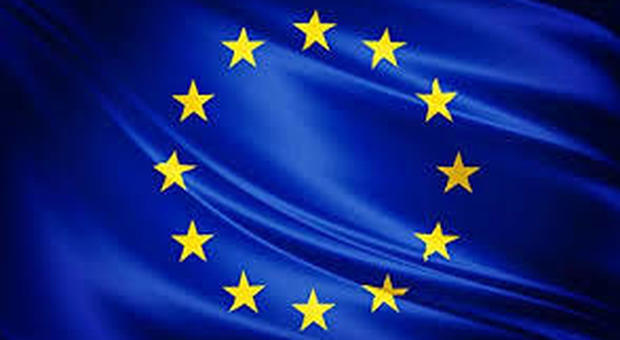 Prospettiva comunitaria
Riduzione della dipendenza energetica
Leadership “etica” della transizione
Definizione degli standard delle nuove tecnologie
Winner della transizione
Transizione energetica: tra sfide geopolitiche e mobilità elettrica
Mobilità elettrica
Nonostante la forte crescita degli ultimi anni i veicoli elettrici rappresentano solo il 2,5% del totale dei veicoli immatricolati nel 2019*
Il primo mercato è quello cinese
*Energy Strategy report
Transizione energetica: tra sfide geopolitiche e mobilità elettrica
Mobilità elettrica
Aspetti chiave
dell’e-mobility
Bilancio Ambientale
Infrastruttura di rete
Interventi dei policy maker
Batteria
Transizione energetica: tra sfide geopolitiche e mobilità elettrica
Mobilità elettrica
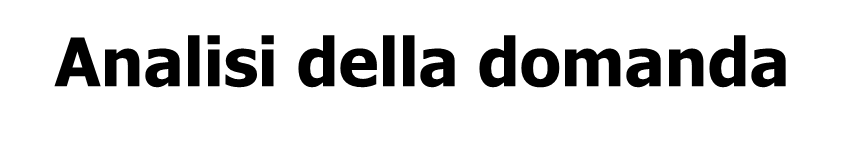 Interventi governativi
Costi
Aspetti tecnici del prodotto
Aspetti socio-
individuali
Intenzione di acquisto (studi del comportamento del consumatore)
Transizione energetica: tra sfide geopolitiche e mobilità elettrica
Mobilità elettrica
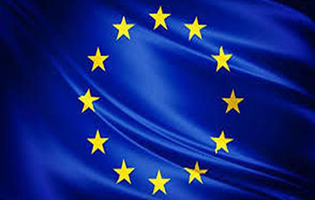 Prospettiva comunitaria
Questione batteria es. European Battery Alliance
Creazione di una maggiore consapevolezza del Cittadino verso le tematiche ambientali
Creazione di forme di economia circolare
Incentivi/Disncentivi
Capillarità ed interoperabilità dell’infrastruttura di rete
Transizione energetica: tra sfide geopolitiche e mobilità elettrica
Biresselioglu M. E., Kaplan M. D., Yilmaz B. K. (2018) Electric mobility in Europe: A comprehensive review of motivators and barriers in decision-making process. Transportation Research Part A, CIX. 

Chiaroni D., Frattini F., Franzò S., Sgambaro L., (2020), Smart Mobility. La sostenibilità nei trasporti: opportunità e sfide per la filiera e gli end user, Politecnico Milano School of Management

European Commission, 2018, Report on Critical Raw Materials and the Circular Economy

Leonard M., Pisani-Ferry J., Shapiro J., Tagliapietra S., Wolff G. (2021),The geopolitics of the European Green Deal, Policy Contribution, no. 4.

Rezvani Z., Jansson J., Bodin J. (2015) Advances in consumer electric vehicle adoption research: A review and research agenda. Transportation Research Part D 34. 122-136.